Електровакуумний тріод
умовно - графічне позначення                          конструкція
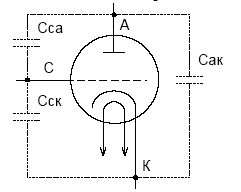 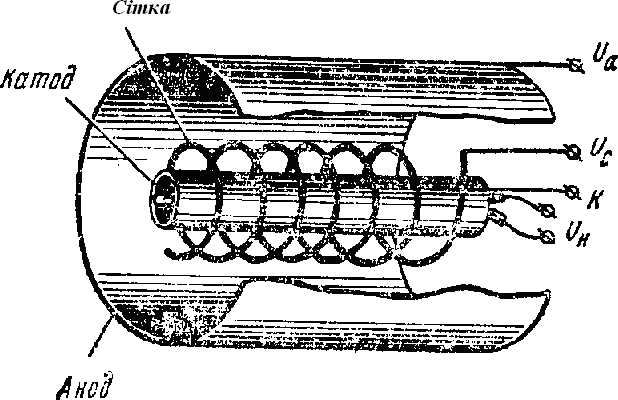 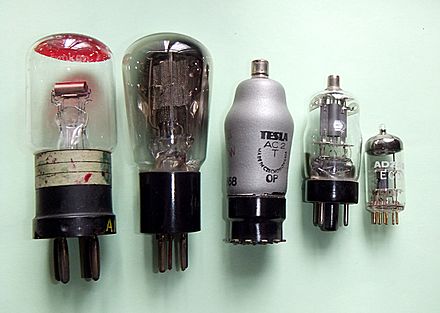 Взаємодія електронів з полями електродів у триелектродній лампі (тріоді)
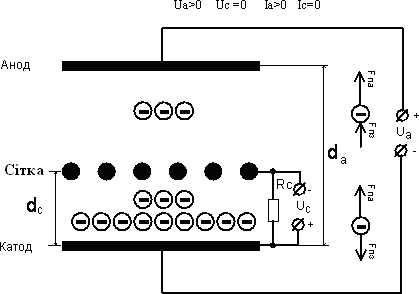 Взаємодія електронів з полями електродів у триелектродній лампі (тріоді)
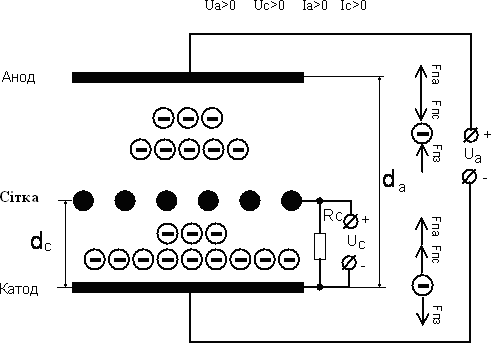 Взаємодія електронів з полями електродів у триелектродній лампі (тріоді)
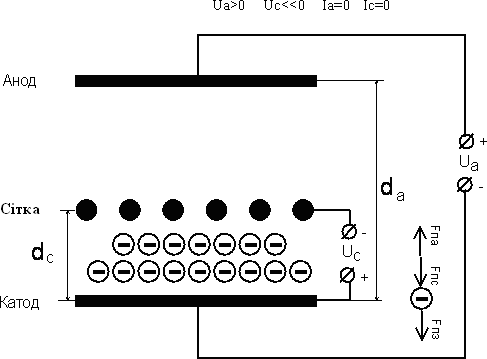 Прохідні (анодно-сіткові) вольт-амперні характеристики тріода
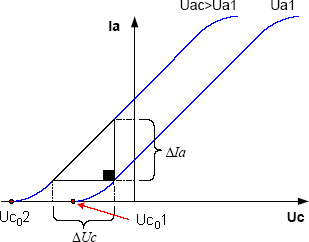 Вихідні (анодні) вольт-амперні характеристики тріода
Основні характеристики тріода
крутизна прохідної (анодно-сіткової) характеристики



внутрішній опір лампи змінному струму (диференційний опір)



опір тріода постійному струму

                                                      R0= Ua / Ia
коефіцієнт підсилення
                                                    μ = ΔUA/ΔUC
проникність тріода
                                                 Д = 1/ μ = ΔUC/ ΔUA
внутрішнє рівняння тріода
 
                                                      SRi = µ
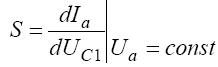 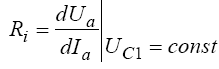 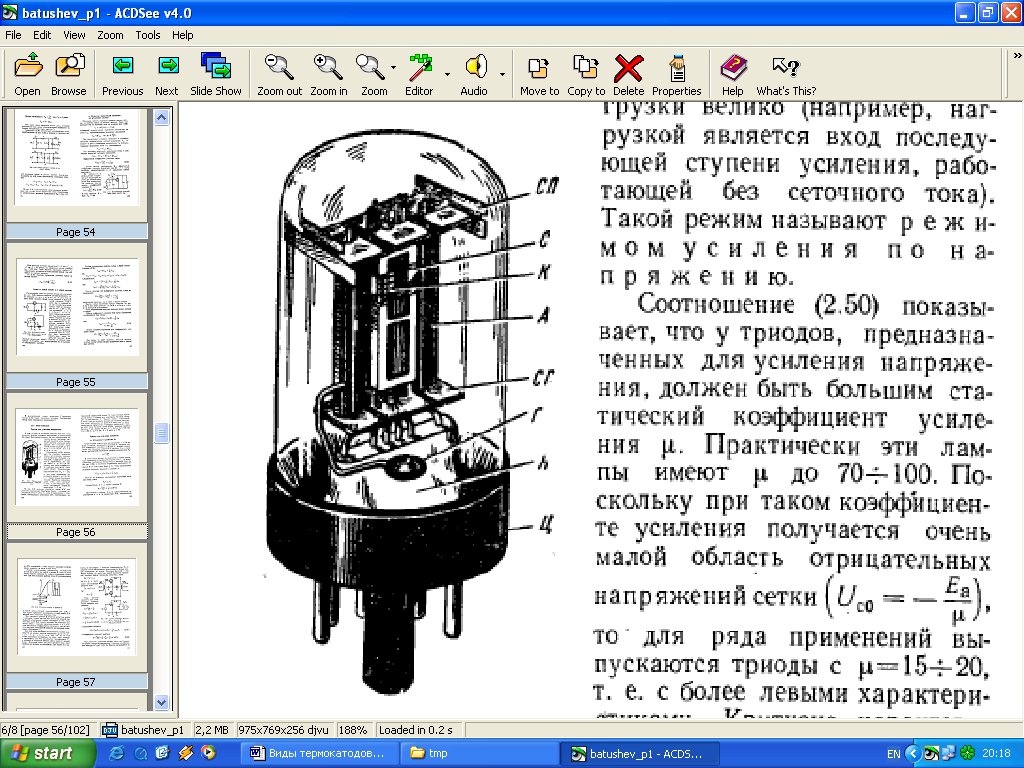 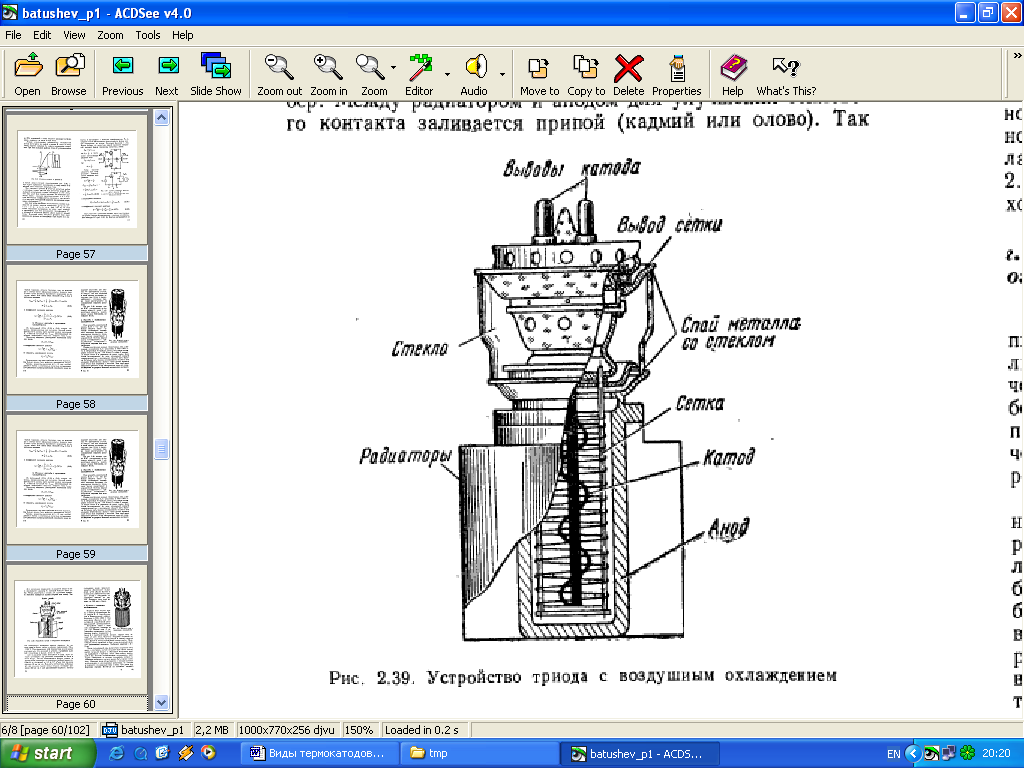 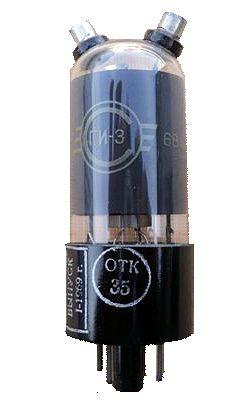 малопотужний тріод                                                   Потужний  генераторний тріод
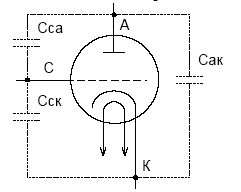 Міжелектродні ємності тріода